Bokslutsdialog 2021
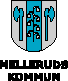 Biblioteket
Kultur- och utbildningsförvaltningen
Bokslutsdialog 2022
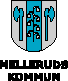 Analys
Både antal utlån och besökare har under 2023 ökat betydligt jämfört med förgående år. Detta indikerar en återgång mot mer "normala" användarnivåer efter pandemins restriktioner.

Utöver ovan redovisade fysiska besök kan uppvisas ytterligare c:a 50 000 virtuella besök som kan knytas till användare som är registrerade på Melleruds bibliotek. Dessa virtuella besök sker på vår Dalslandsgemensamma digitala biblioteksplattform Arena.

Därtill kommer besökare i vår bokbuss. Detta är statistik som i skrivande stund ännu inte är tillgänglig.

Personalläget (kompetensförsörjning, pensionsavgångar)
I personalgruppen finns förväntade pensionsavgångar under de närmast kommande åren.

Åtgärder
Parallellt med inplaneringen av tidpunkter för kommande pensionsavgångar löper arbetet med att säkerställa bemanning och kompetens inom verksamheten inför framtiden.
Bokslutsdialog 2022
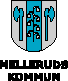 Ekonomiskt resultat




Analys
Ökade elkostnader
Ökade hyreskostnader
Portokostnader (mest fjärrlån)
Rfid-etiketter (Radio- frequency identification)
Implementeringskostnad av Quria

Ekonomiskt läge inför 2023
Ansträngt 
El
Hyror
Inflationen urholkar bokanslaget
Bokslutsdialog 2022
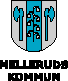 Händelser/projekt under året
Projekt Stärkta bibliotek rörande digital tillgänglighet, fortbildning för att öka personalens digitala kompetens samt läsfrämjandeinsatser har avslutats i augusti.

Nytt projekt inom ramen för Stärkta bibliotek har påbörjats i september rörande införande av RFID och självbetjäning.


Planerad verksamhet under 2023
Projektet rörande RFID och självbetjäning kommer att fortgå t o m augusti 2023.

Ett nytt biblioteksdatasystem och en digital plattform har upphandlats tillsammans med de andra kommunerna i Dalsland. Systemet kommer att implementeras och sjösättas under 2023.

Framtid  
Från och med 2024 finns ingen möjlighet att söka medel från Kulturrådet inom ramen för projektet Stärkta bibliotek. Detta innebär bland annat att biblioteken i Dalsland måste ta ett fullt egenansvar för den uppstartade bokbussverksamheten.